Semester-II
MM & HRM		            
TRAINING & DEVELOPMENT


	                		     Dipak Jaiswal
		    Department of Commerce (Day)
		                   T.H.K. Jain College
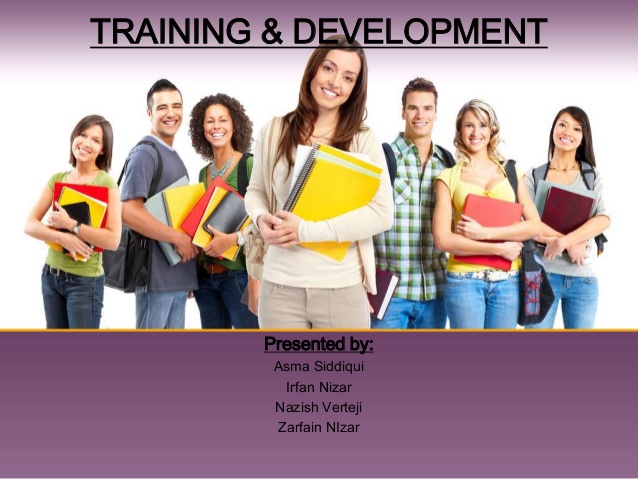 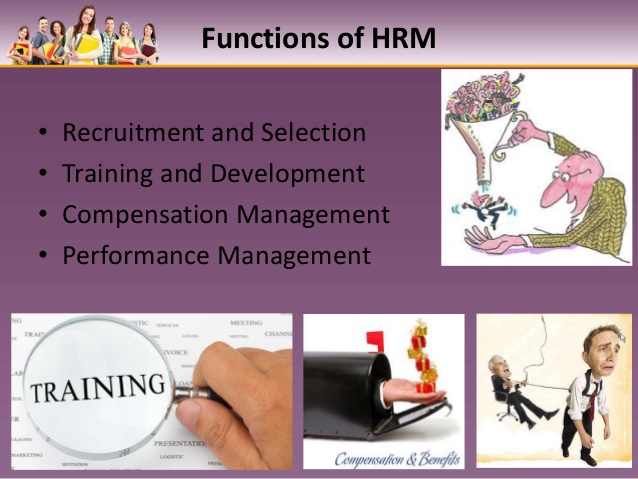 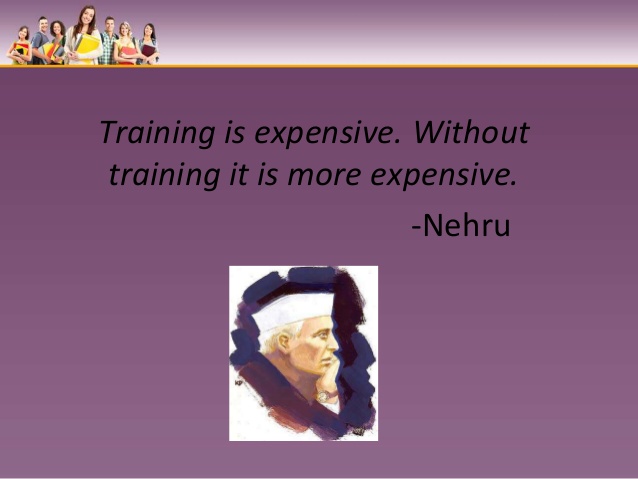 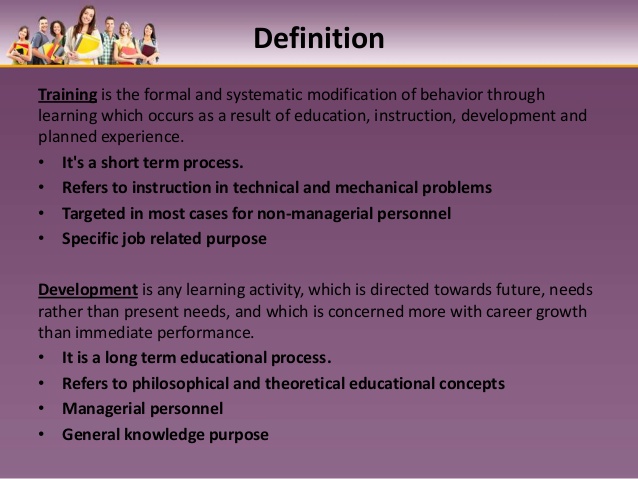 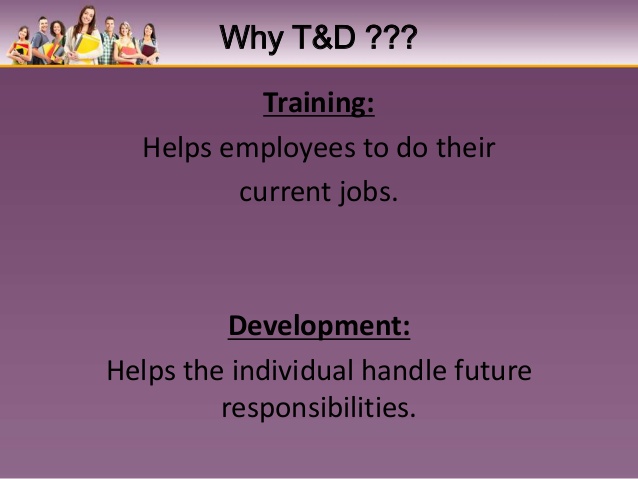 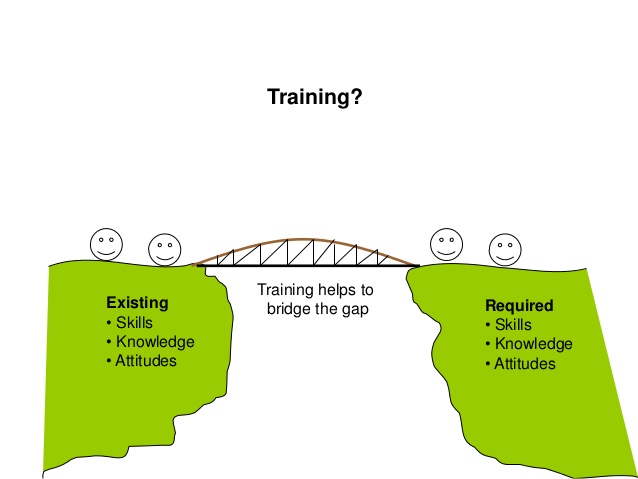 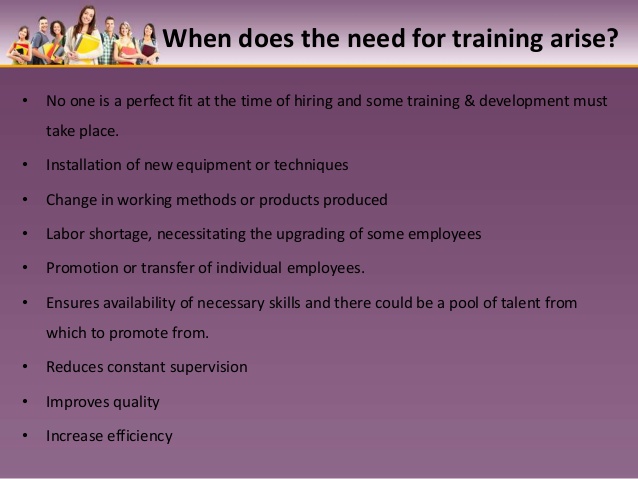 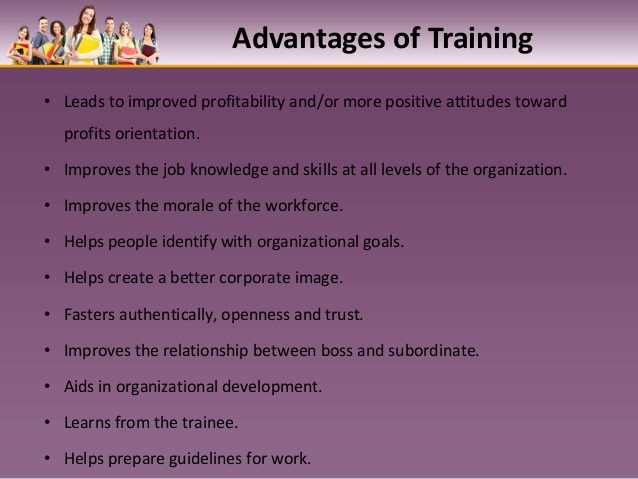 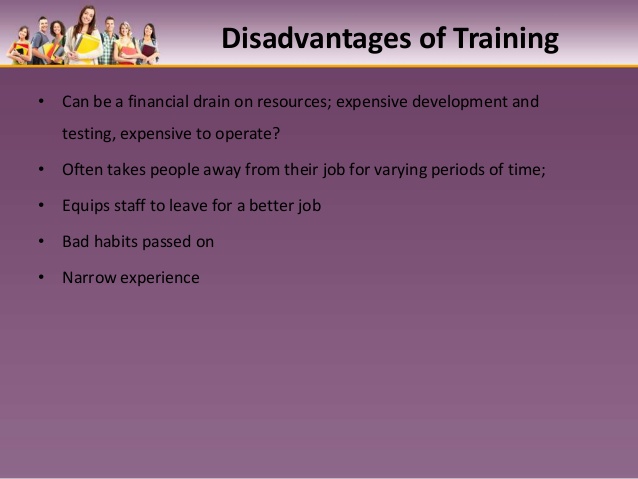 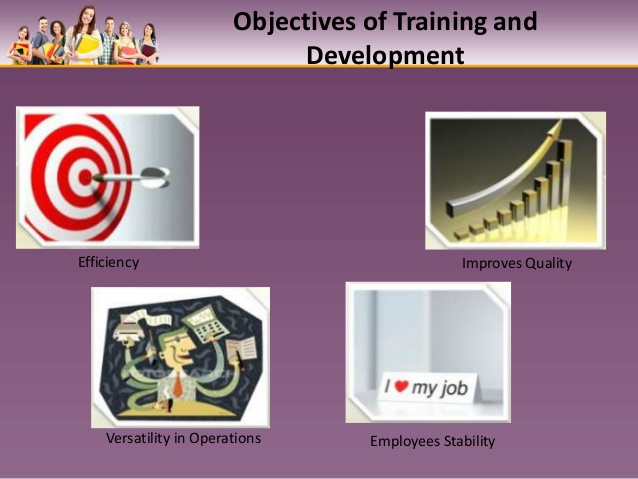 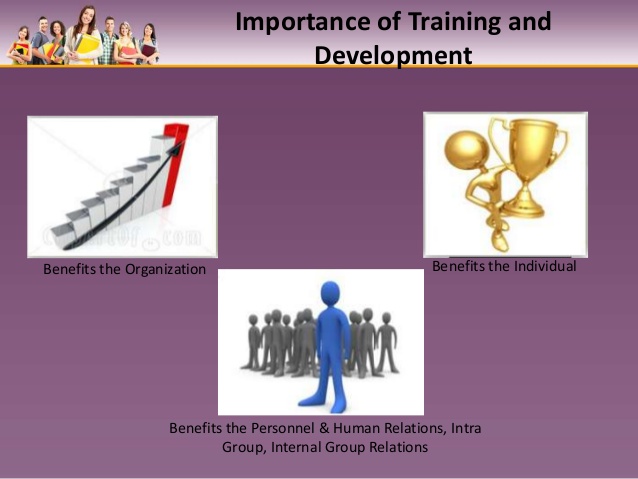 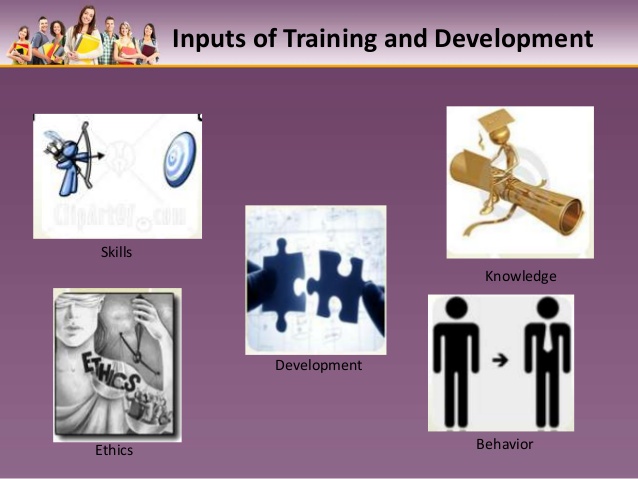 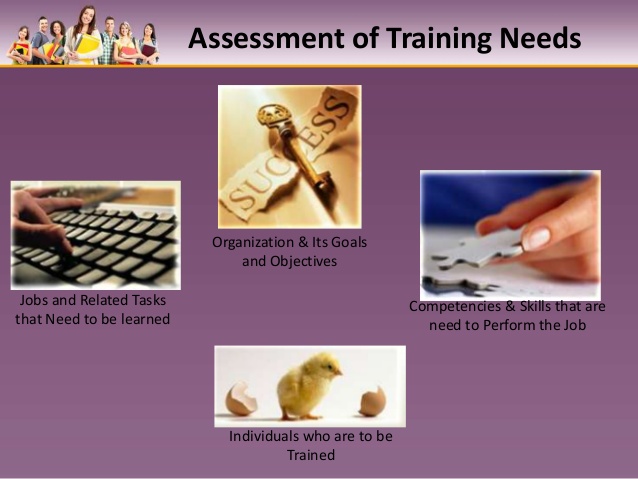 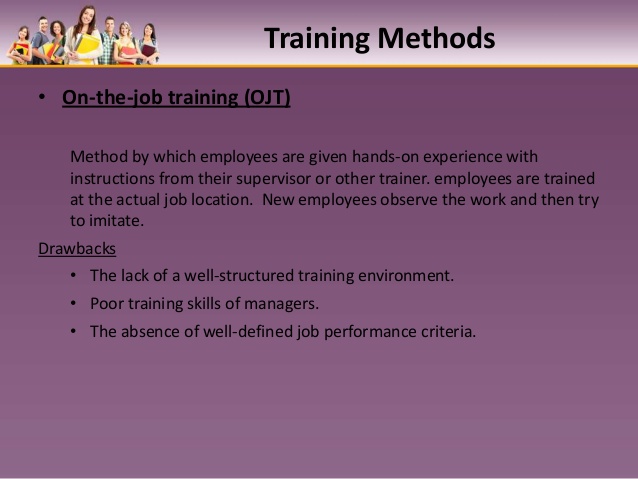 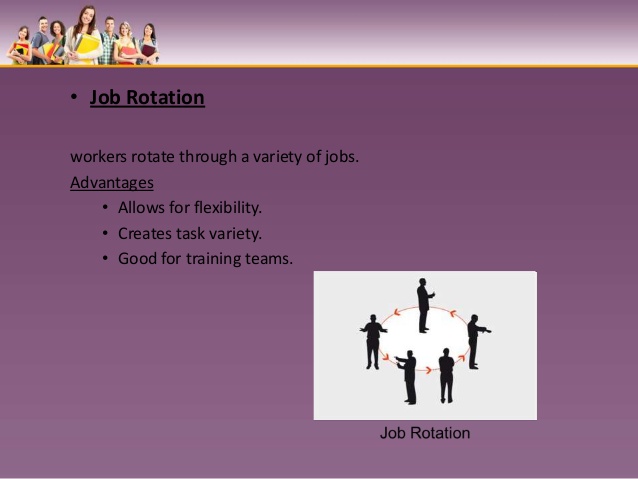 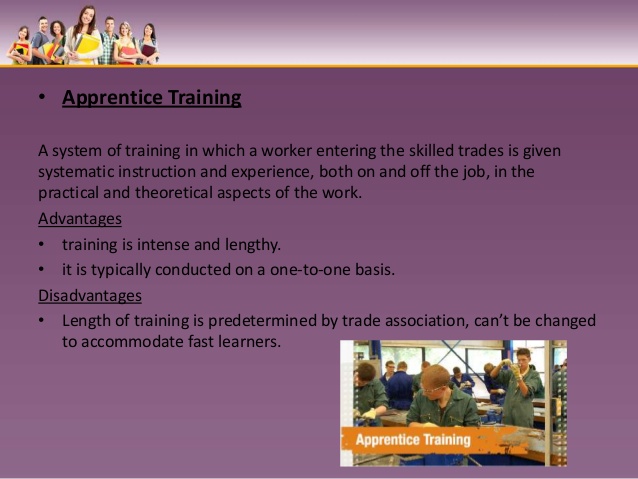 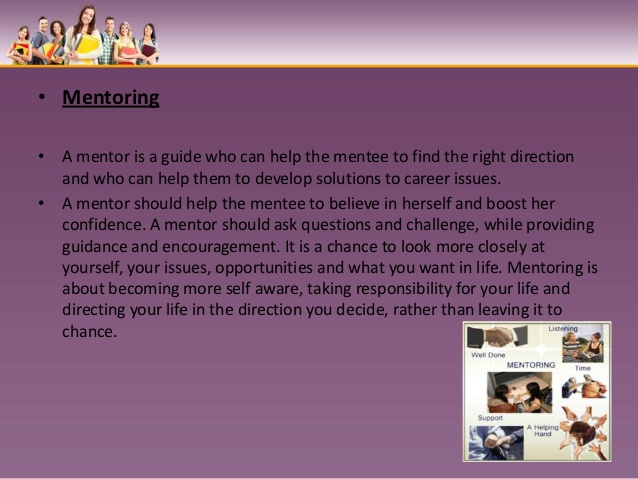 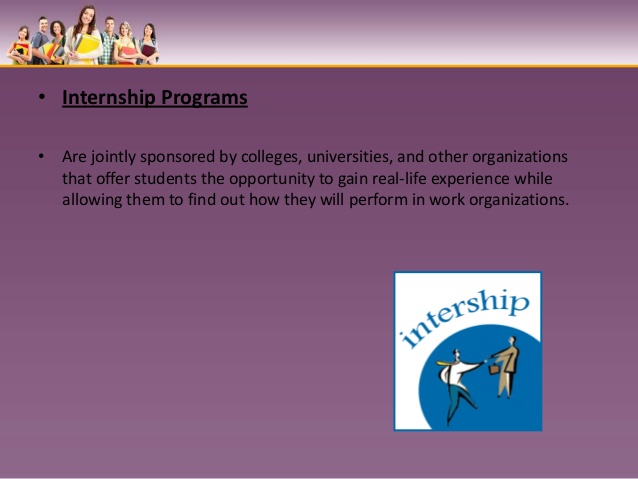 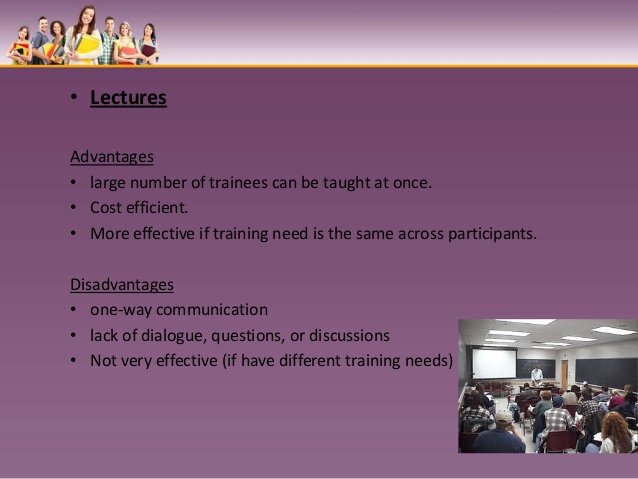 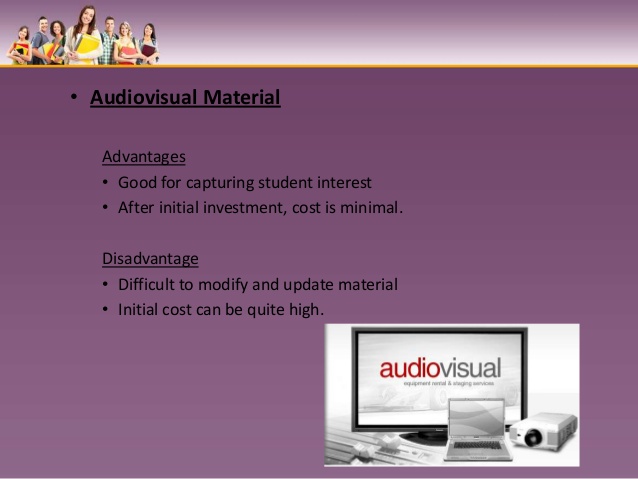 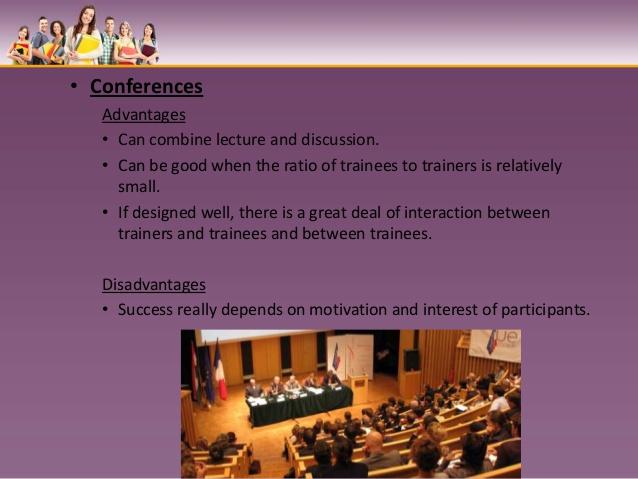 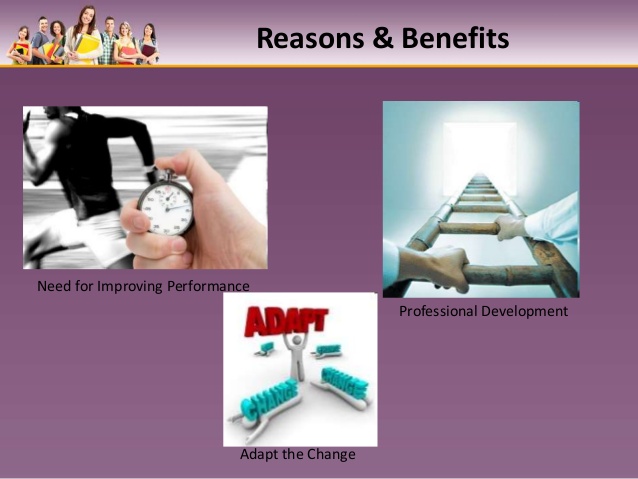 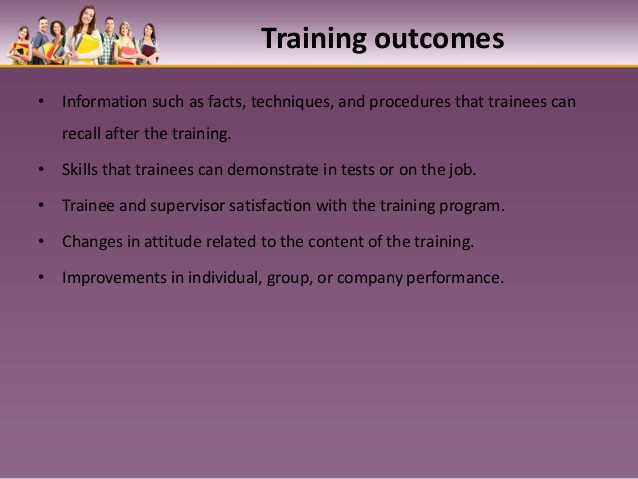 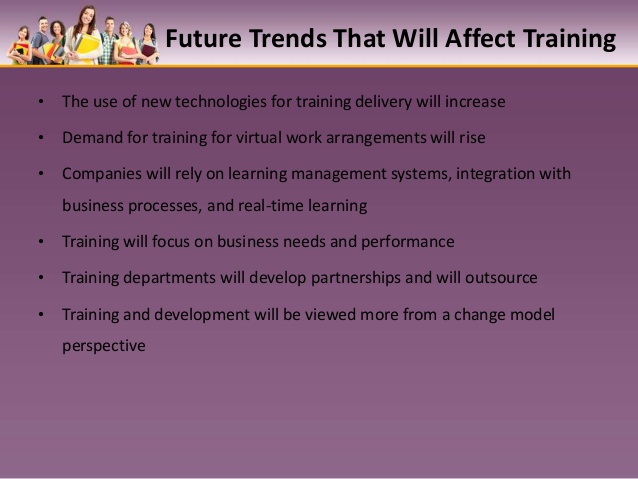 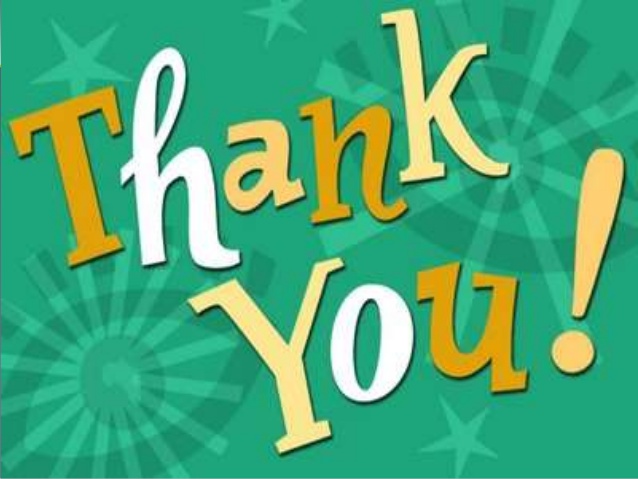